2019 OACES Chip Seal WorkshopDecember 10, 2019Slurry in conjunction with chip seals in cul-de-sacs and intersectionsBONUS Content: 1” Overlay and Double Chip Case Study
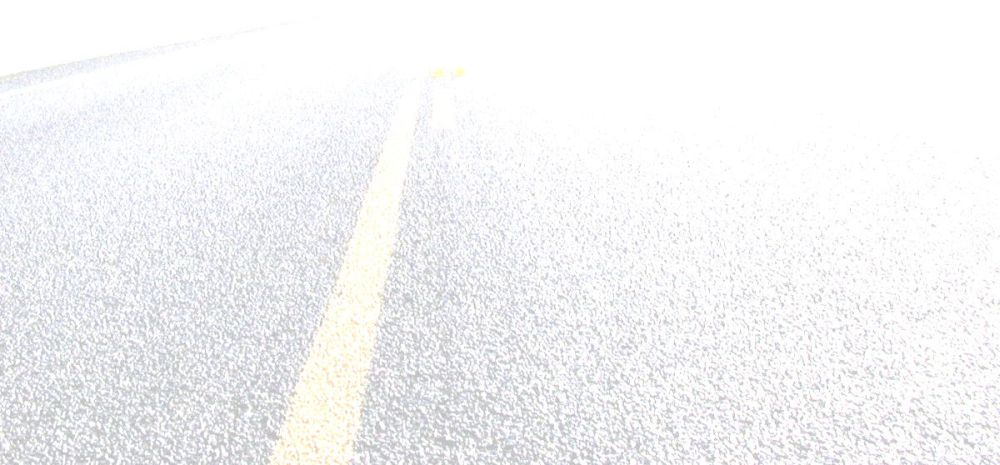 Why not chip everything?
Difficulty of construction
Raveling in turning zones
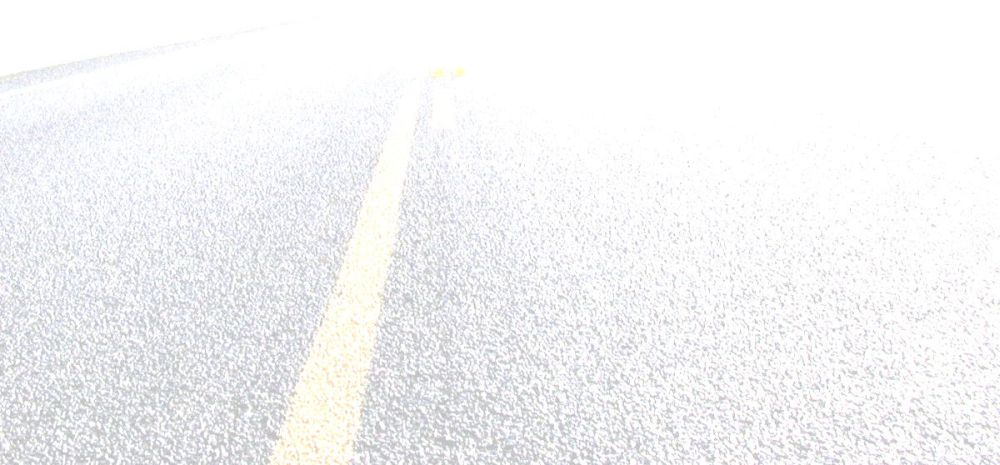 Why slurry?
Leaving untreated areas is unsightly
Leaving untreated areas results in more distress 
Intersections need treatment! 
Relative low cost
Costs
2014 In-house chip seal $2.24 SY
2014 Contract Cost for intersection and cul-de-sacs $1.65 SY
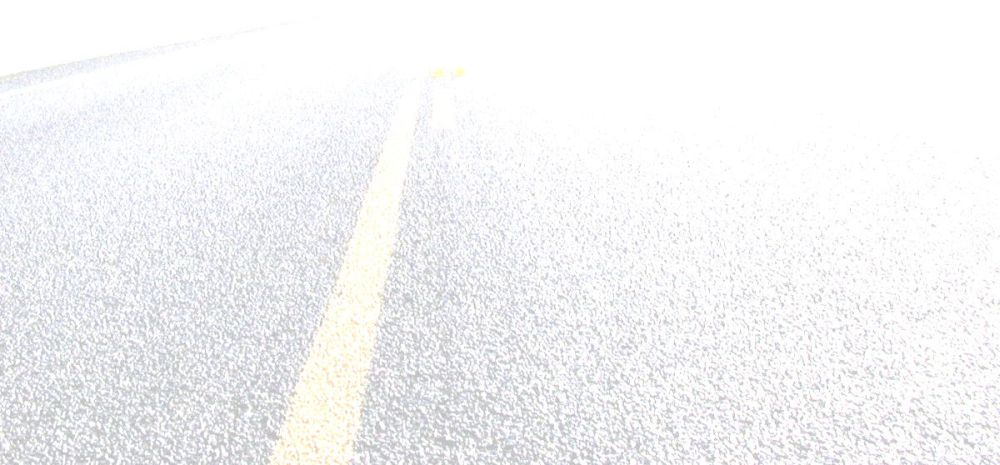 2014 Before Slurry
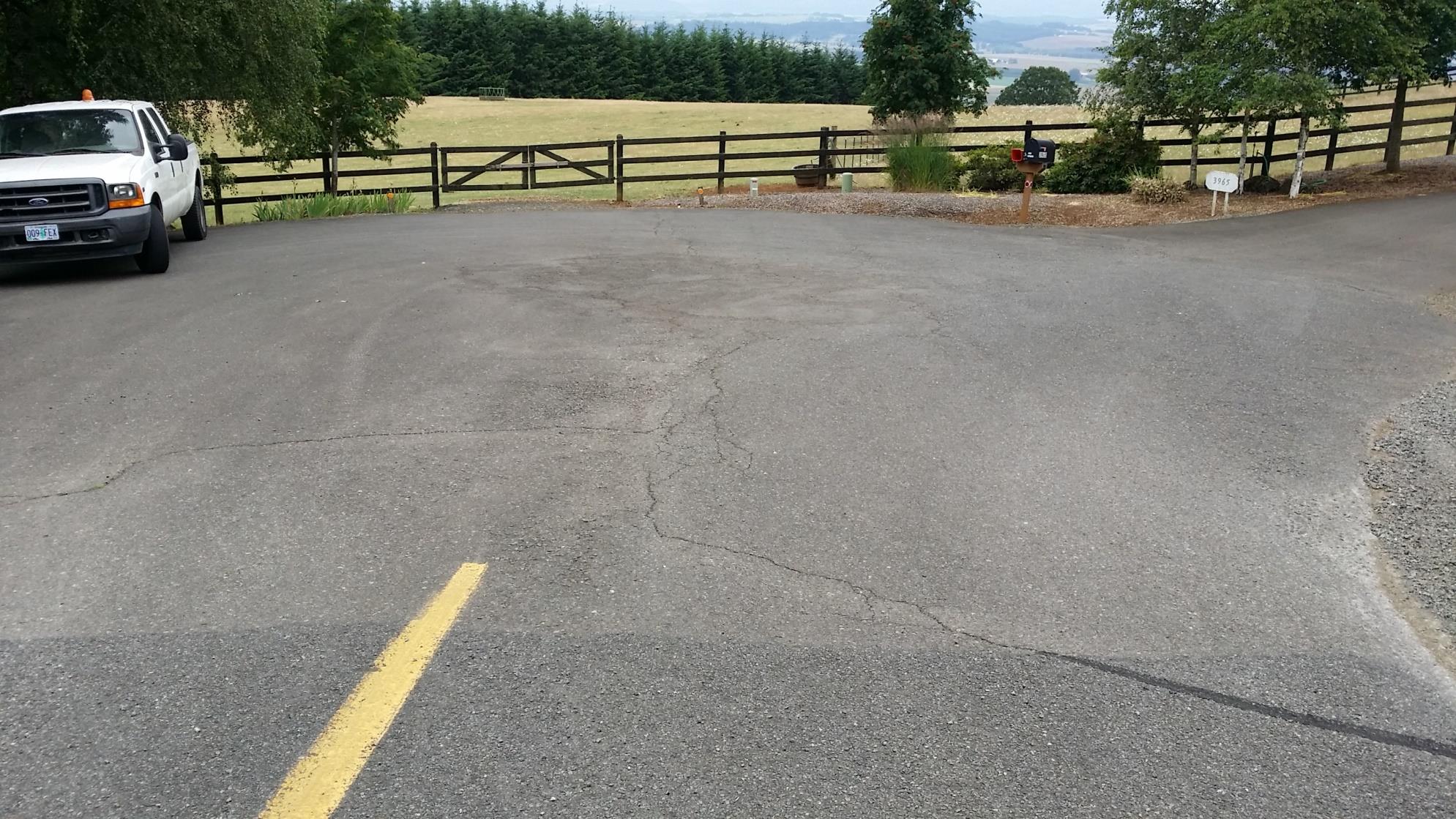 2019
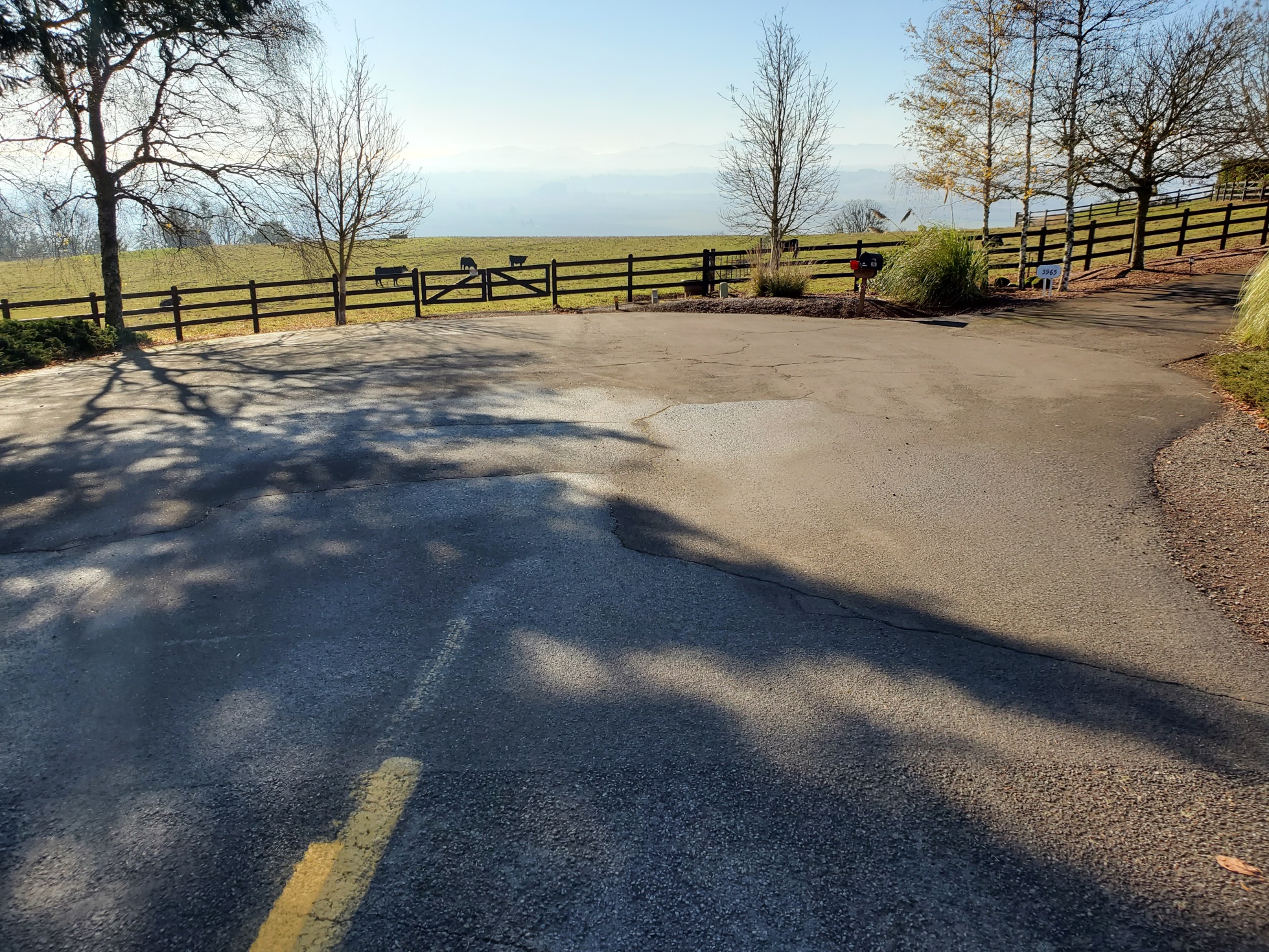 Intersection
Close up texture
Cul-De-Sac
Worn Lap Joint
Results
Residents were happy!
Chip seals outlast slurry in this scenario
Chip seals better at concealing cracks
Cost effective in this scenario
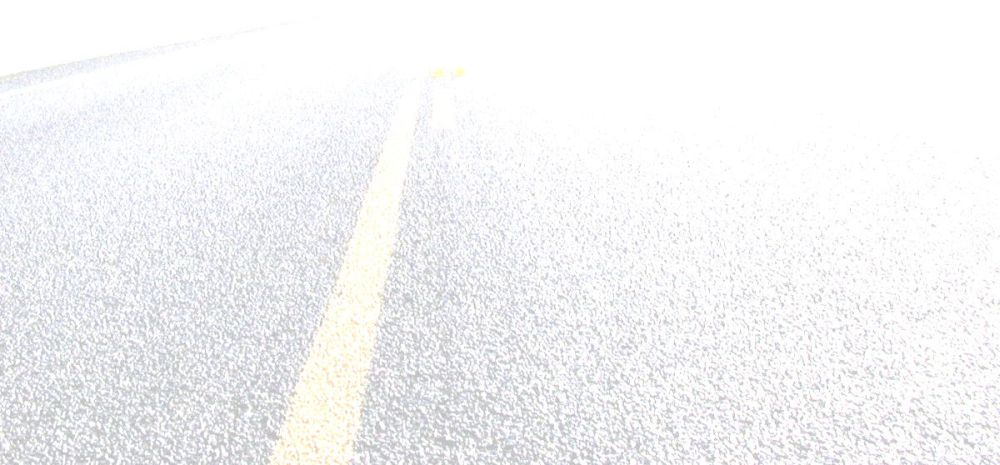 1” Overlay + Double Chip: Why?
Lower traffic roads in disrepair PCI range 38-56
Overlay budgets restricted to higher volume roads
Operations dealing with complaints
Operations wanted to prep for chip but only had a Layton box
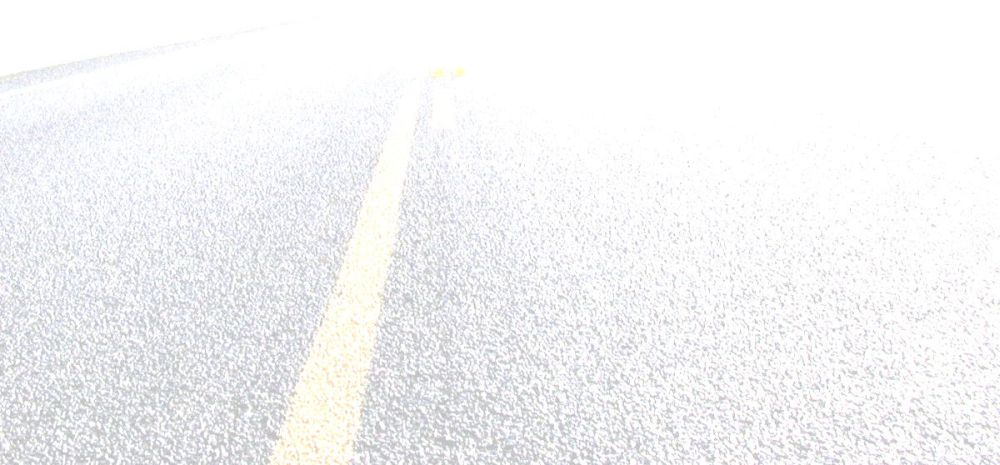 1” Overlay + Double Chip
1” overlay performed by contractor in 2005
Level 2 ½” Asphalt Concrete Pavement
Double Chip applied the same summer
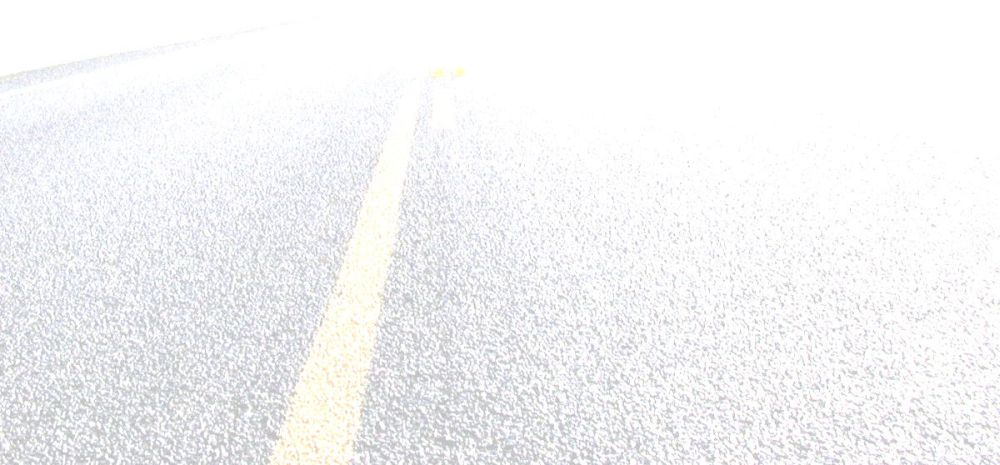 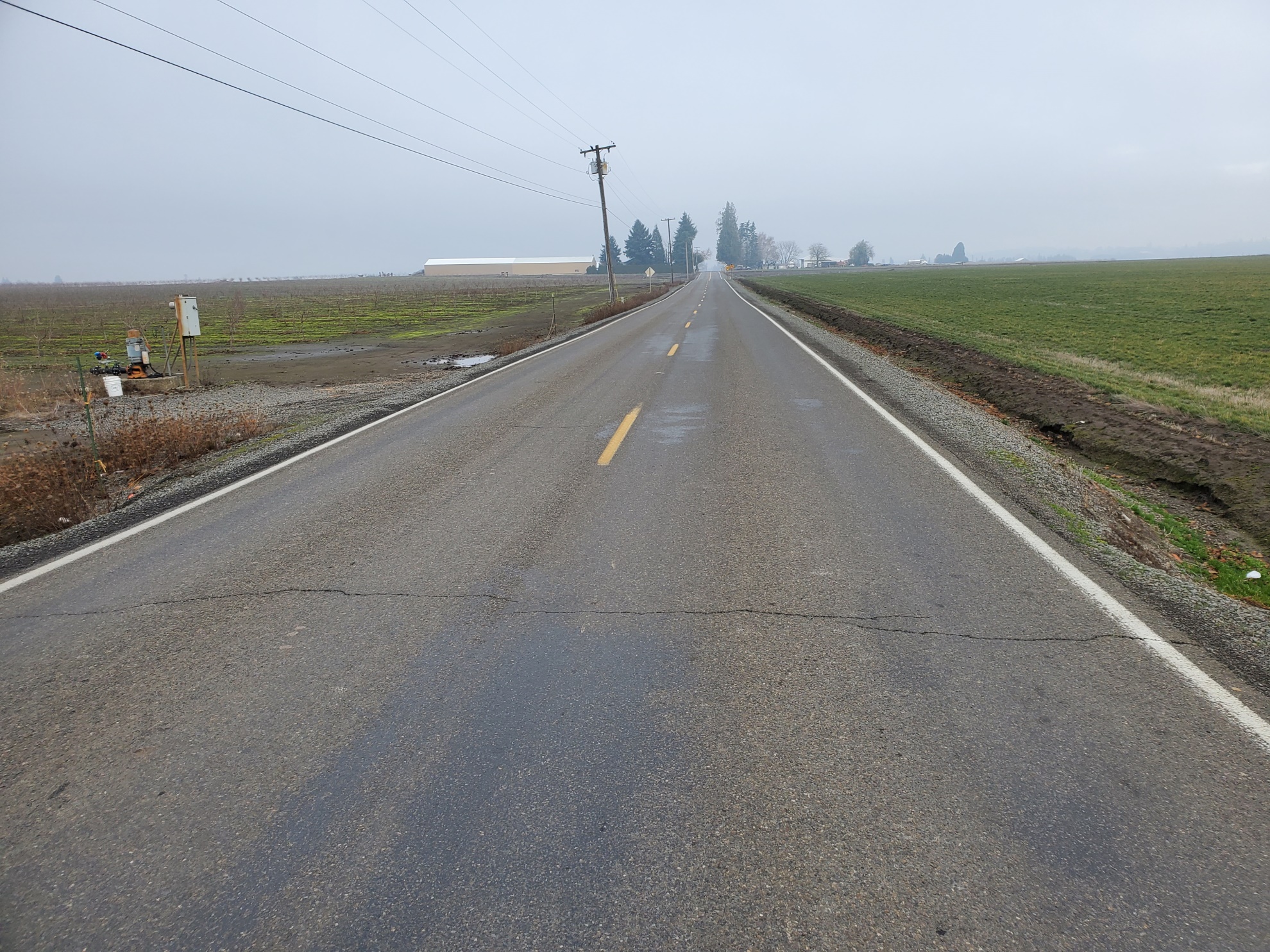 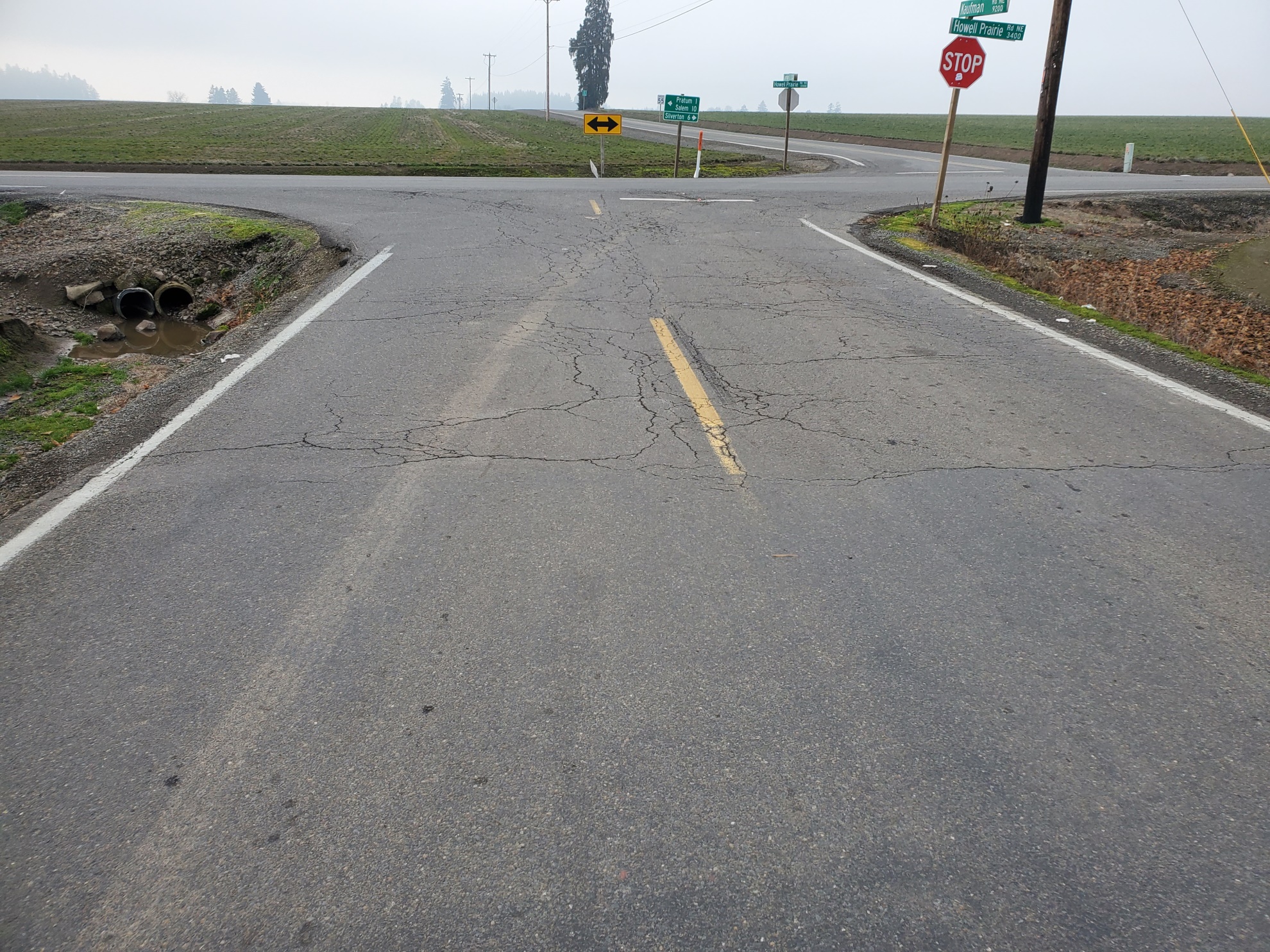 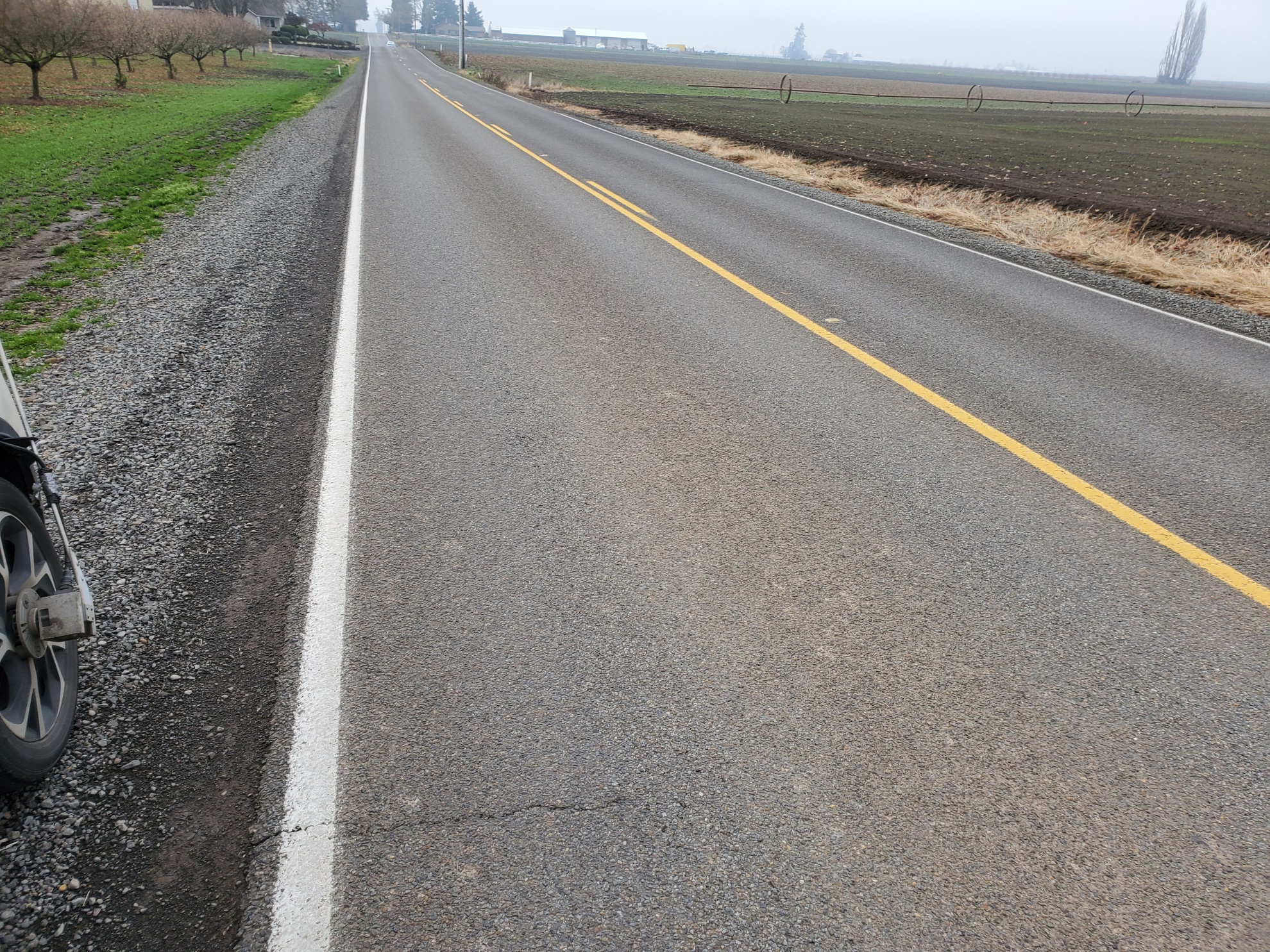 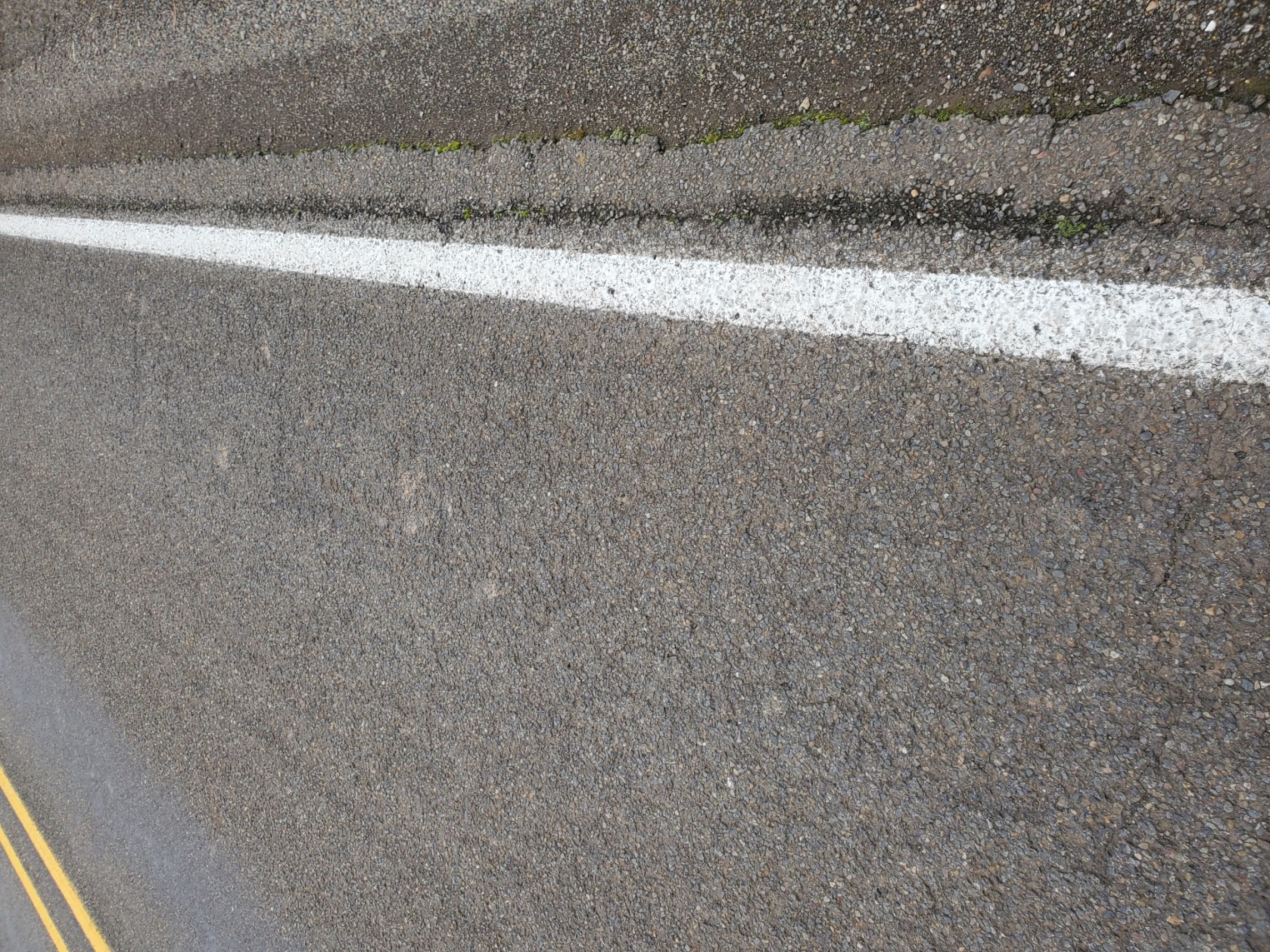 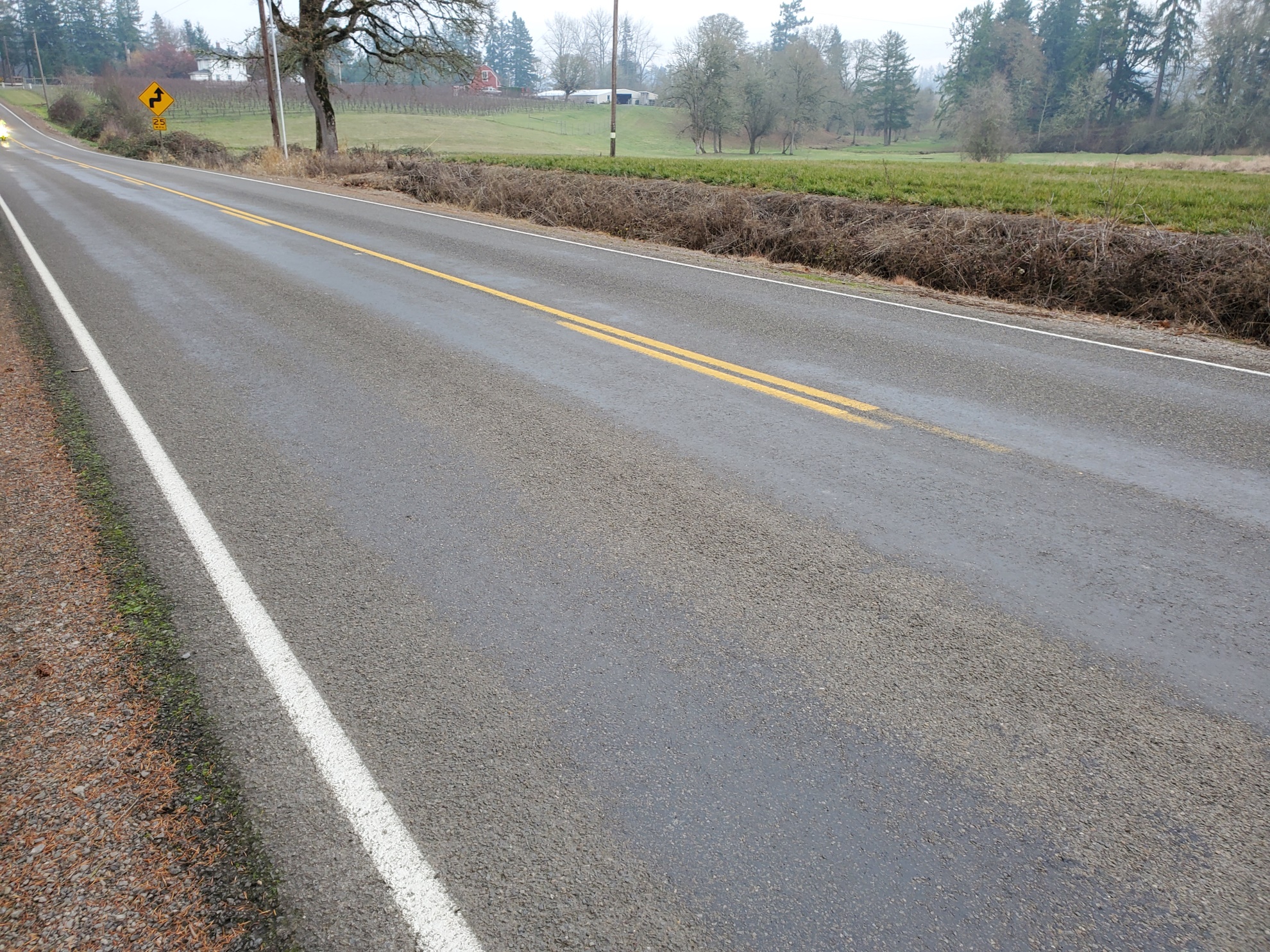 1” Overlay + Double Chip: Results
PCI 14 years later still 80-83
Overlay results in smoother ride compared to multiple patches
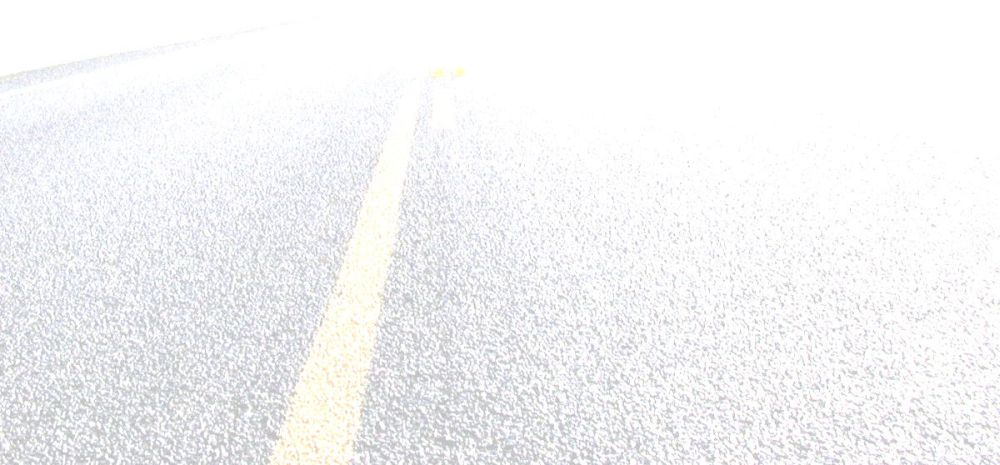 Unknowns
Could we get away with a single chip
Could we just do a 3/8” mix @ 1.5” depth- industry claims 3/8” mix is impervious due to higher oil content
What would have happened with a chip as an interlayer
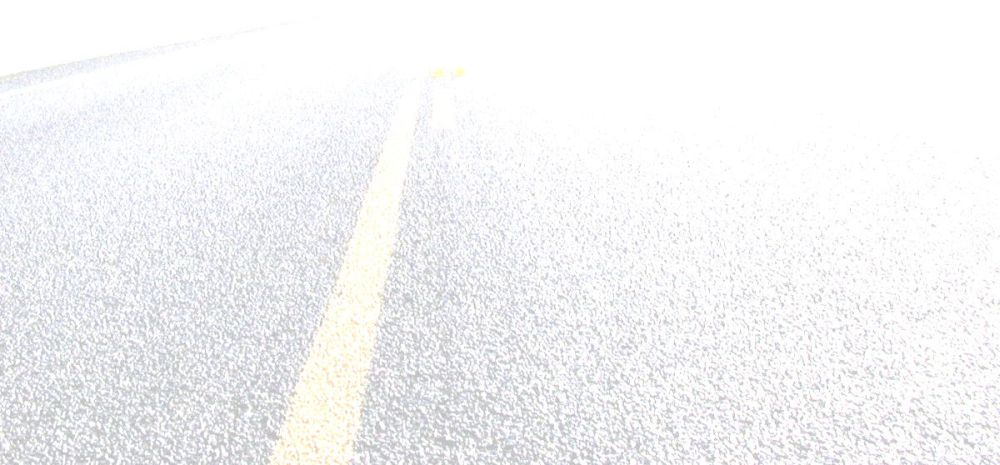 2020 Project
Does 3/8” need chip sealed?
Stayton Road overlaid 2019 using 3/8” ACP
Already chip sealing on both ends of project
We plan to chip ½ of the project and see what happens
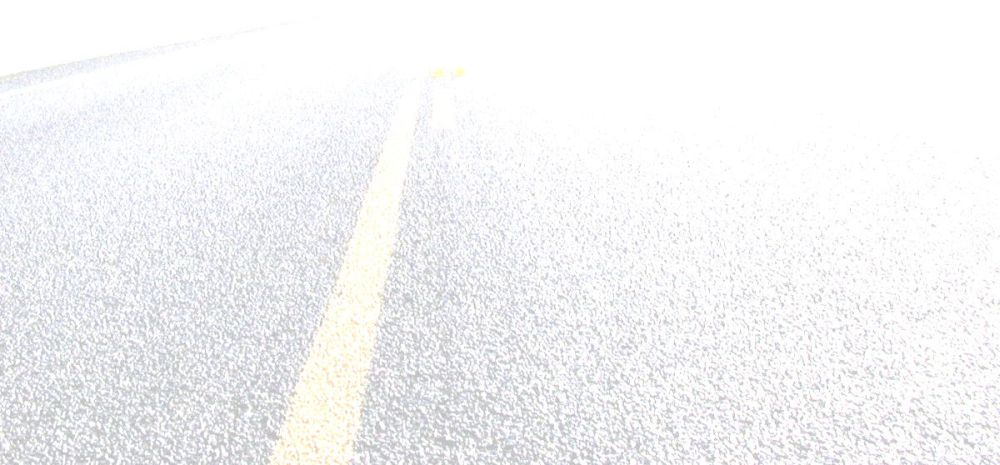 Questions?
Spencer Hohenshelt
503-365-3138
shohenshelt@co.marion.or.us
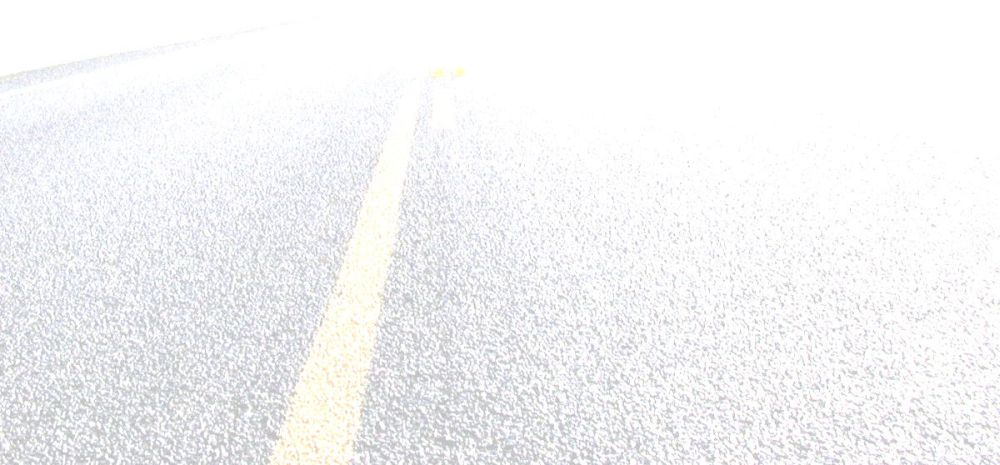